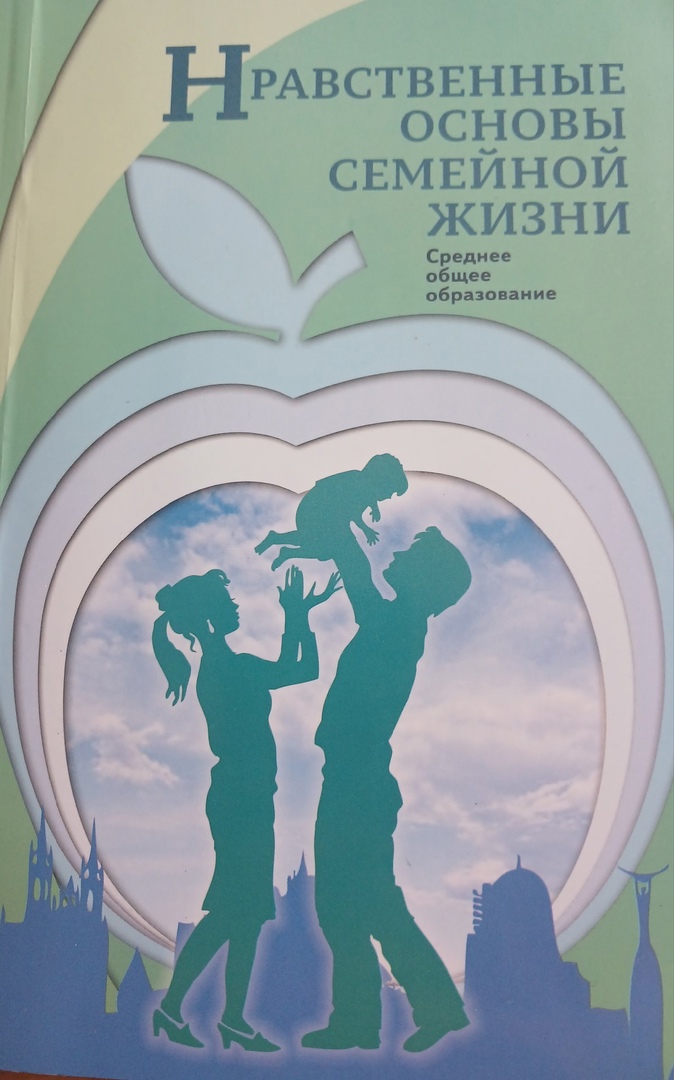 ЗАСЕДАНИЕ ОКРУЖНОГО МЕТОДИЧЕСКОГО ОБЪЕДИНЕНИЯ
УЧИТЕЛЕЙ ПРЕДМЕТОВ ДУХОВНО-НРАВСТВЕННОГО НАПРАВЛЕНИЯ
Участие в конкурсе методических разработок курса НОСЖ (из опыта работы)Зотова Наталия Виталиевна,учитель ГБОУ СОШ с. Герасимовка
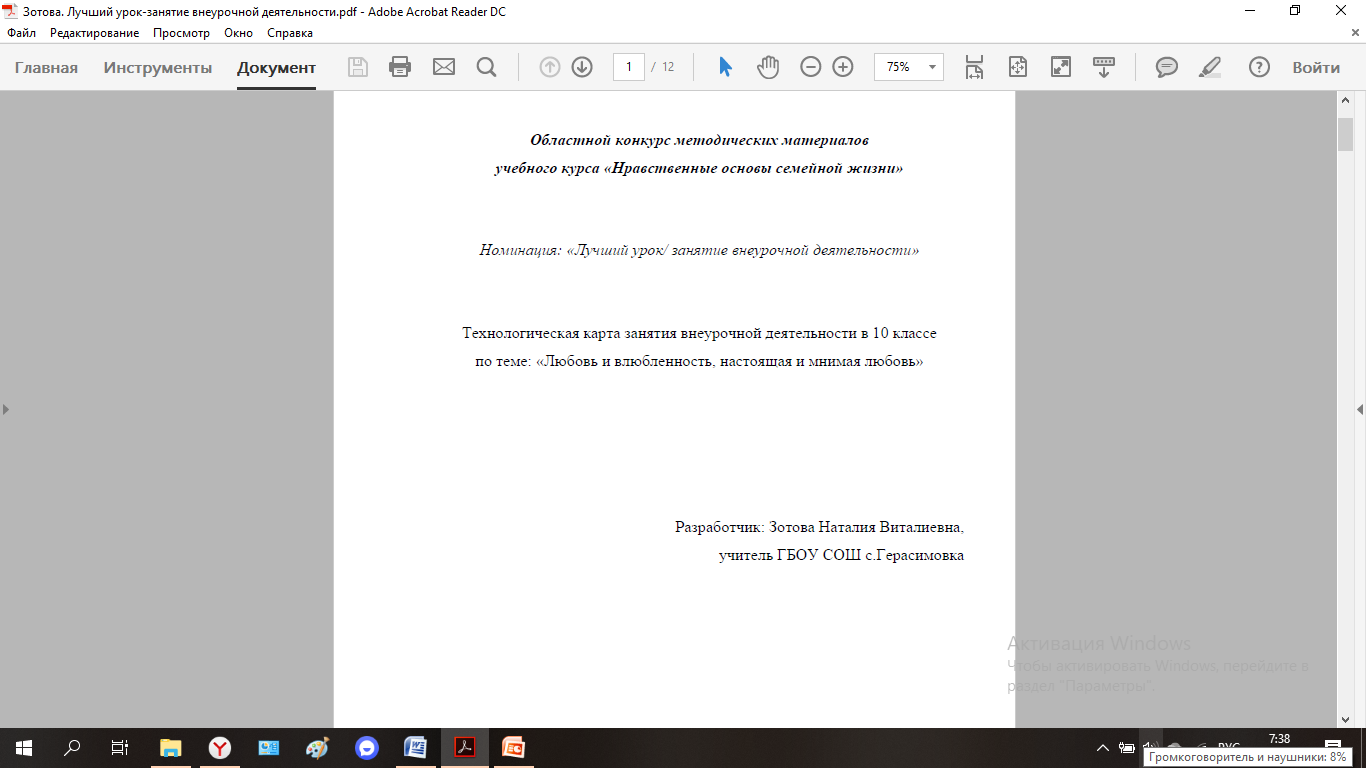 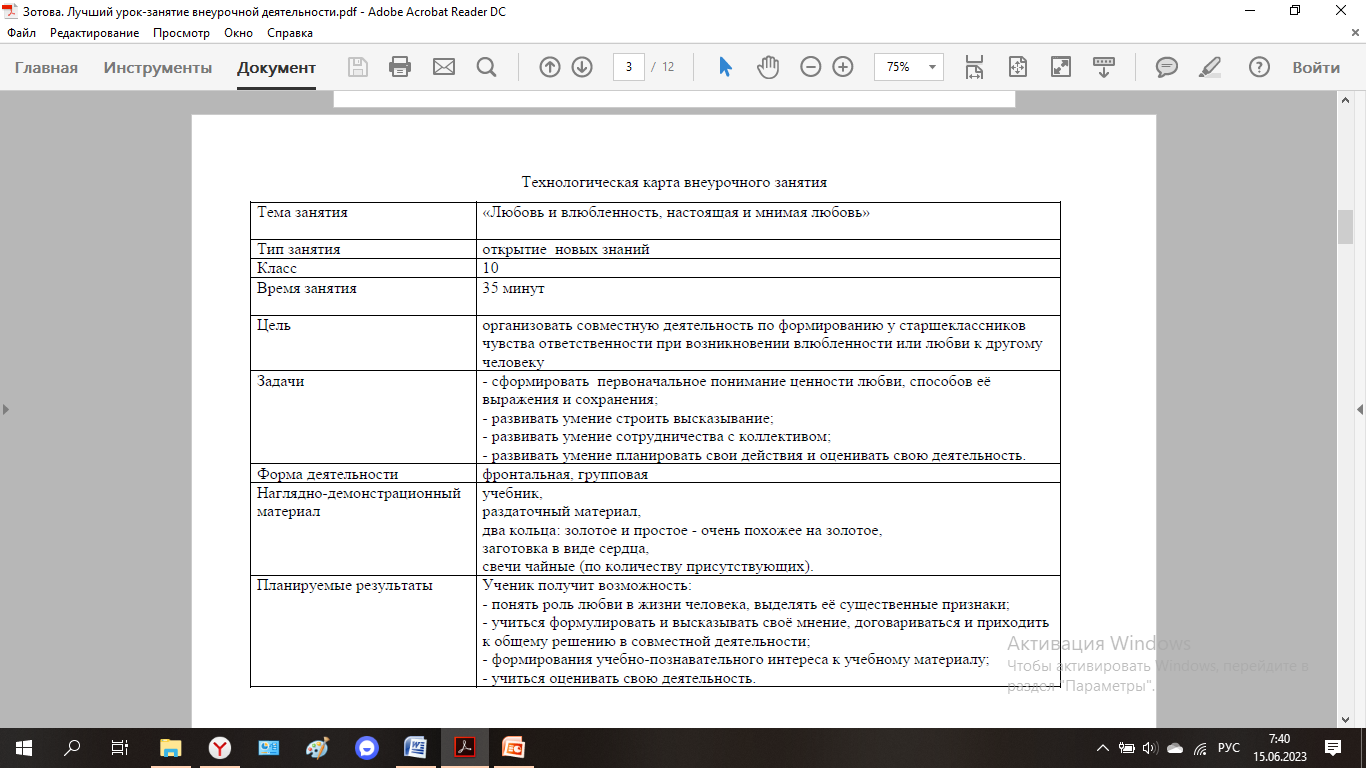 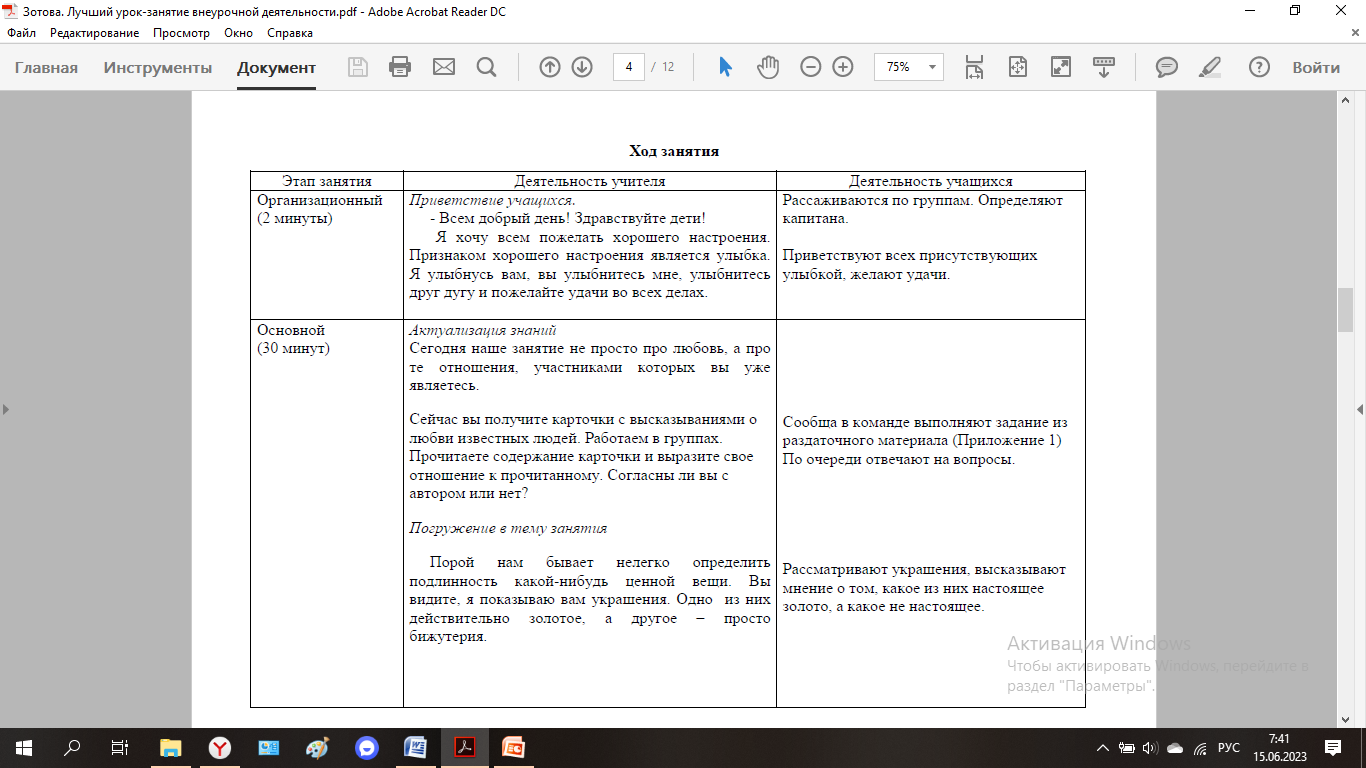 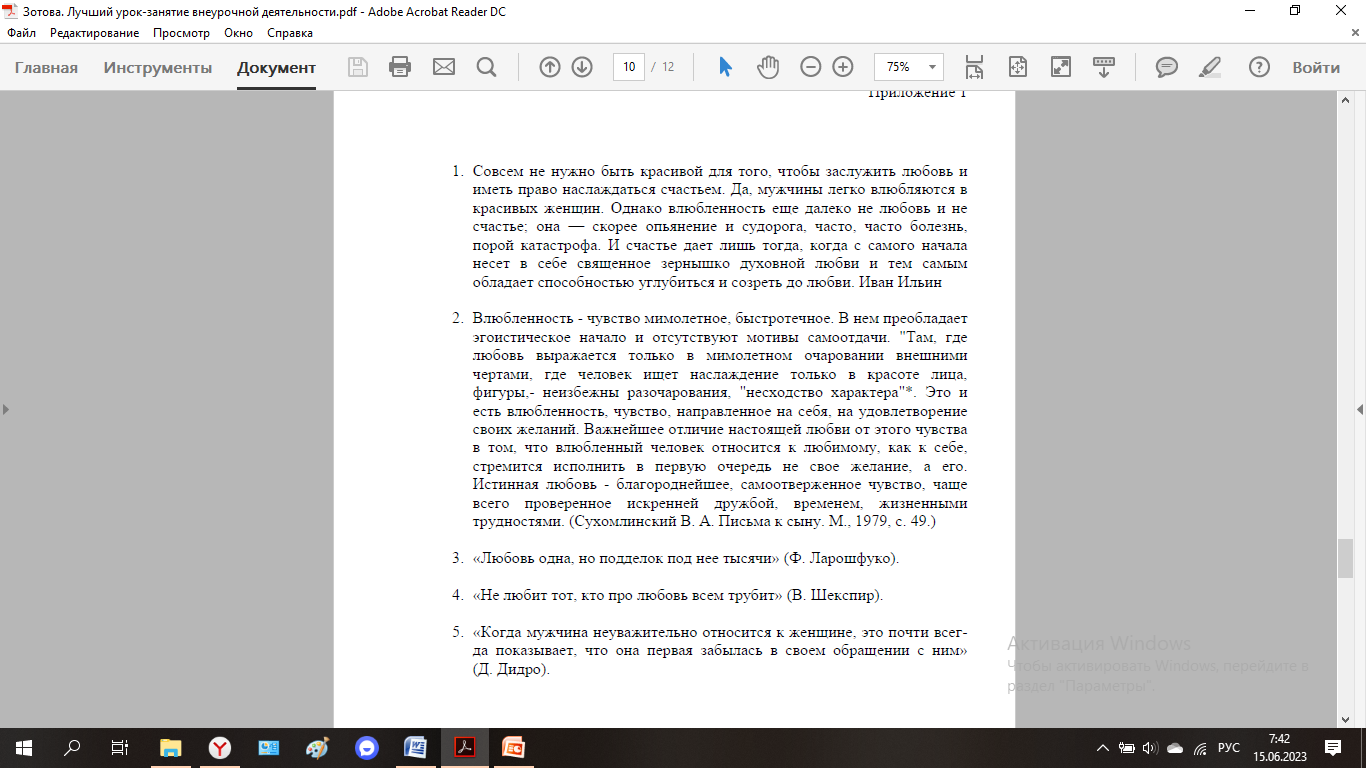 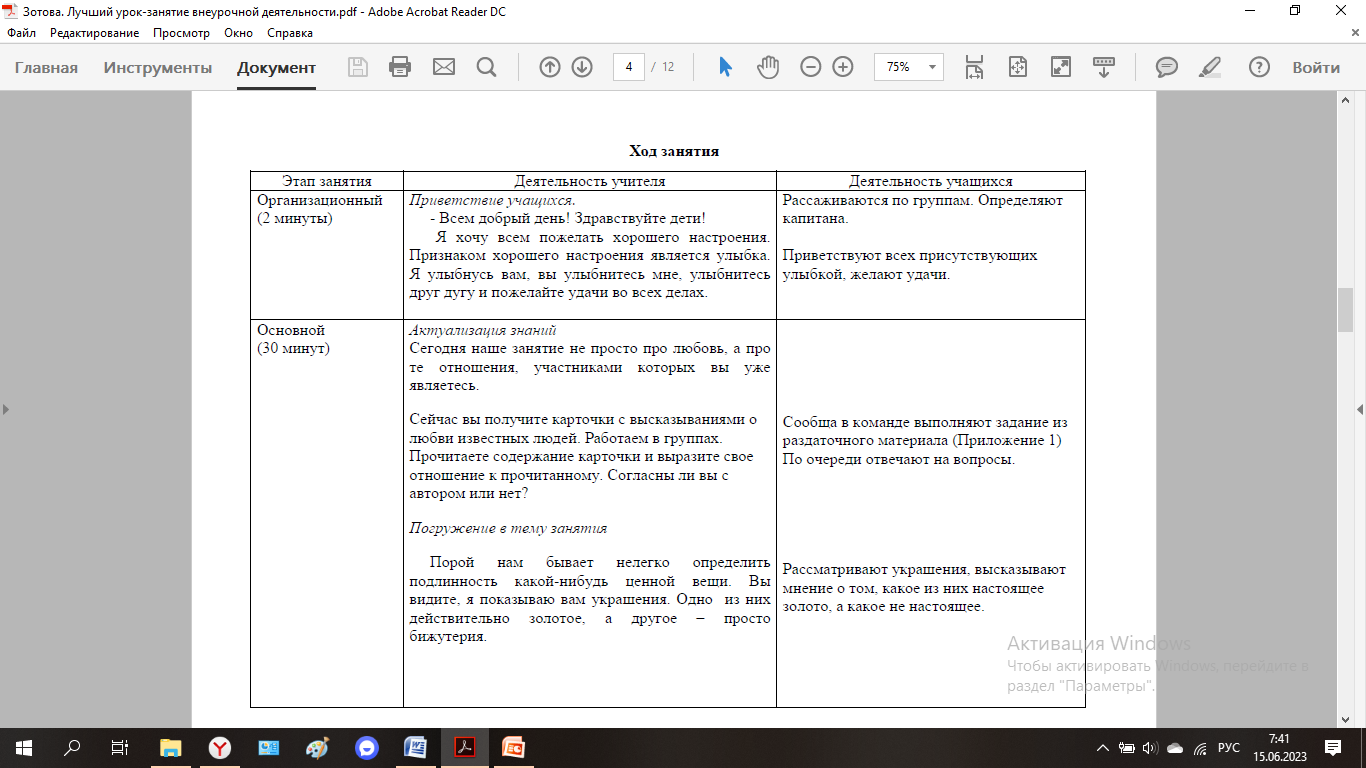 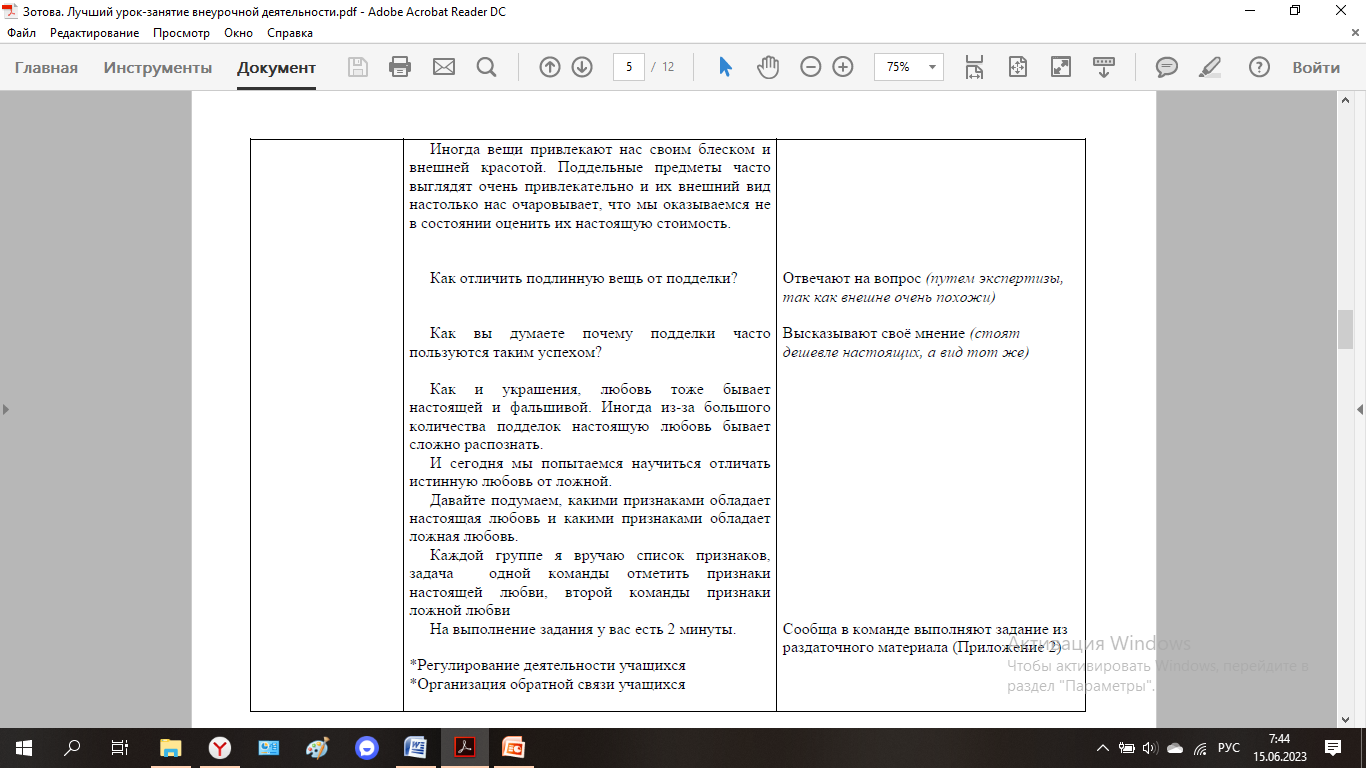 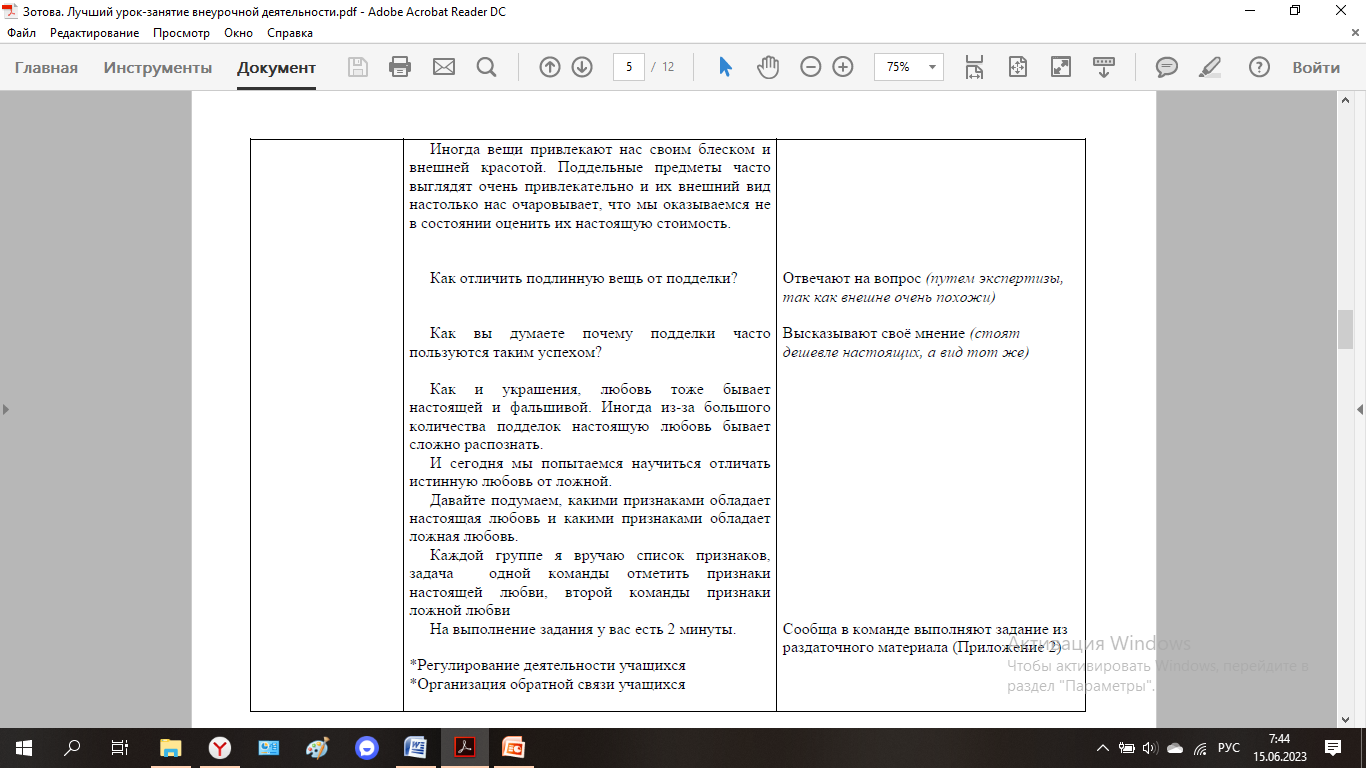 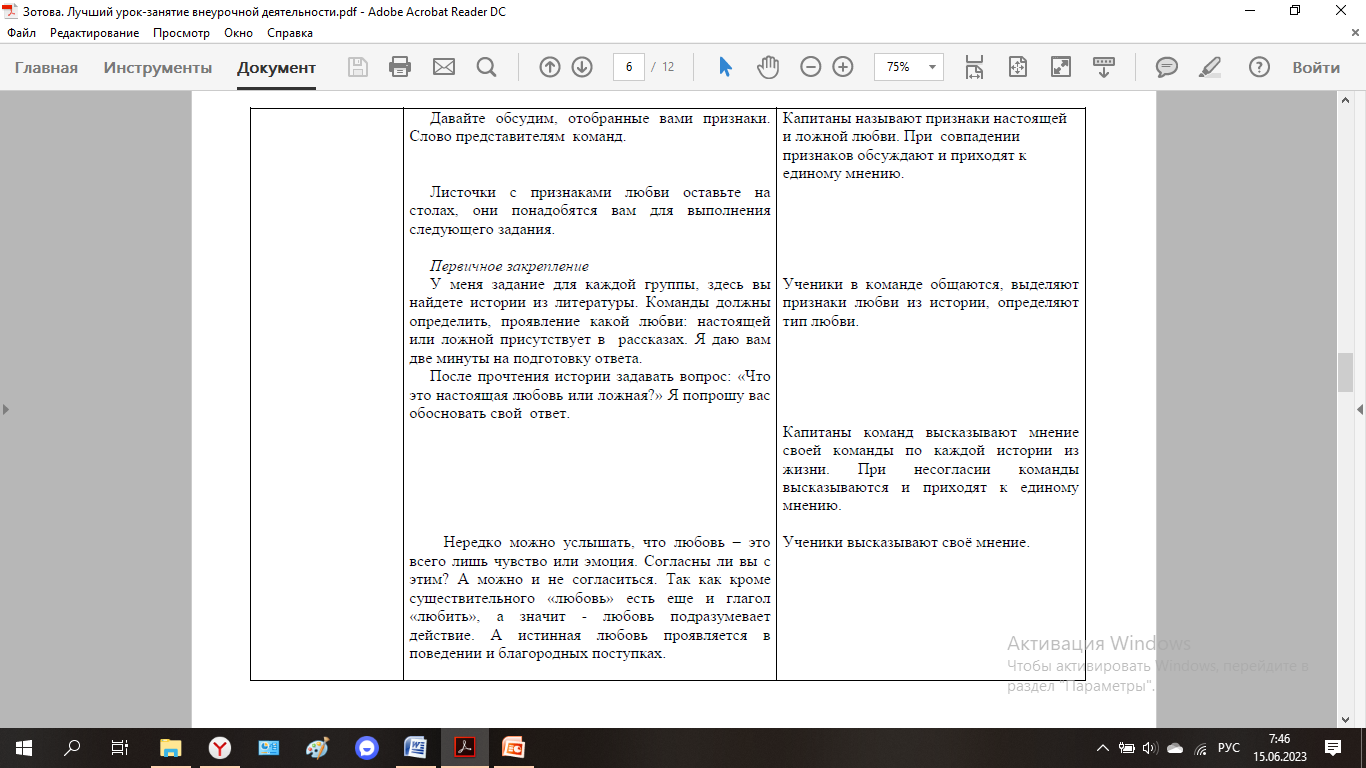 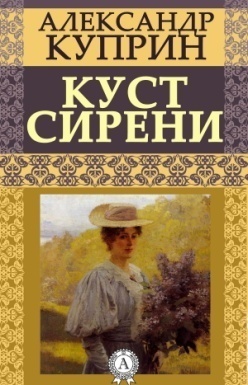 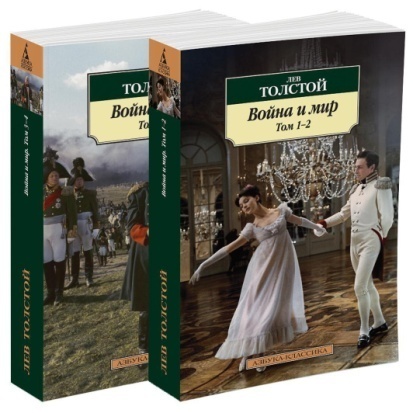 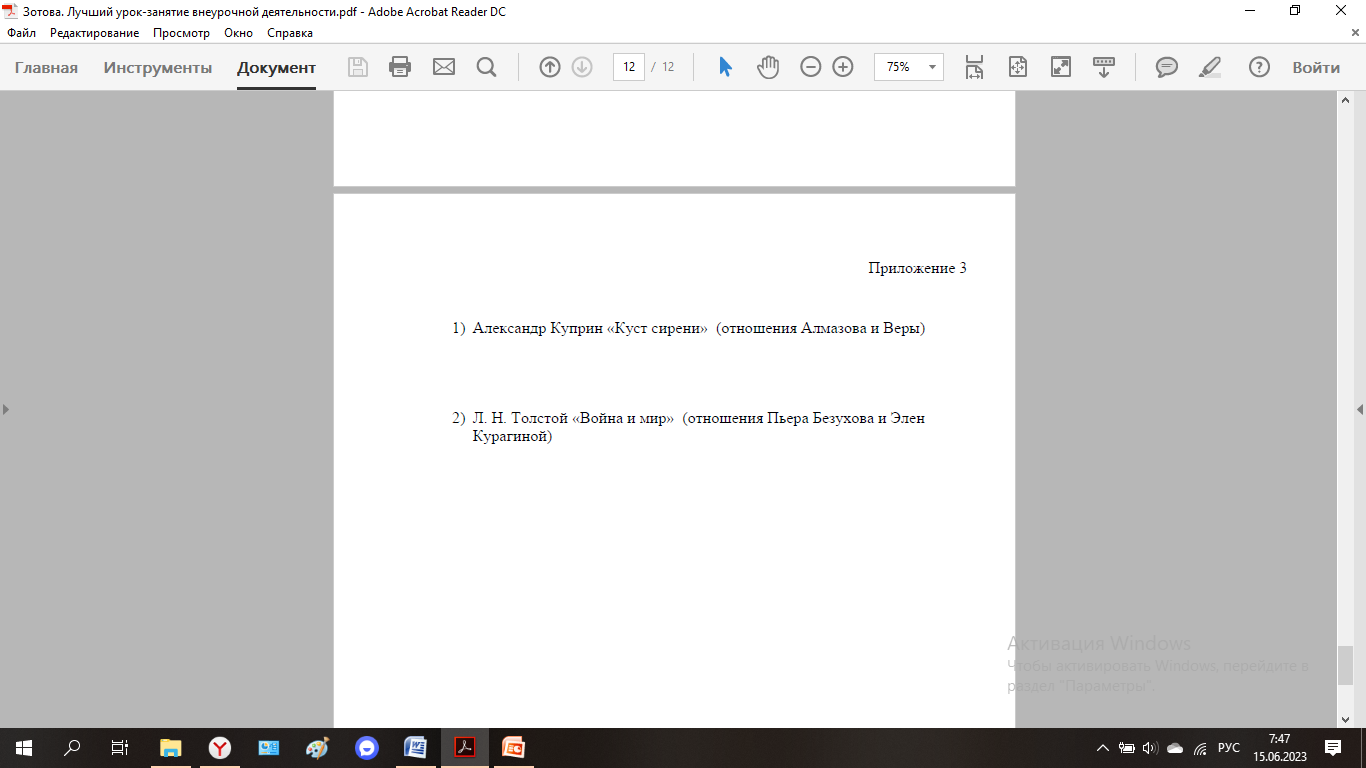 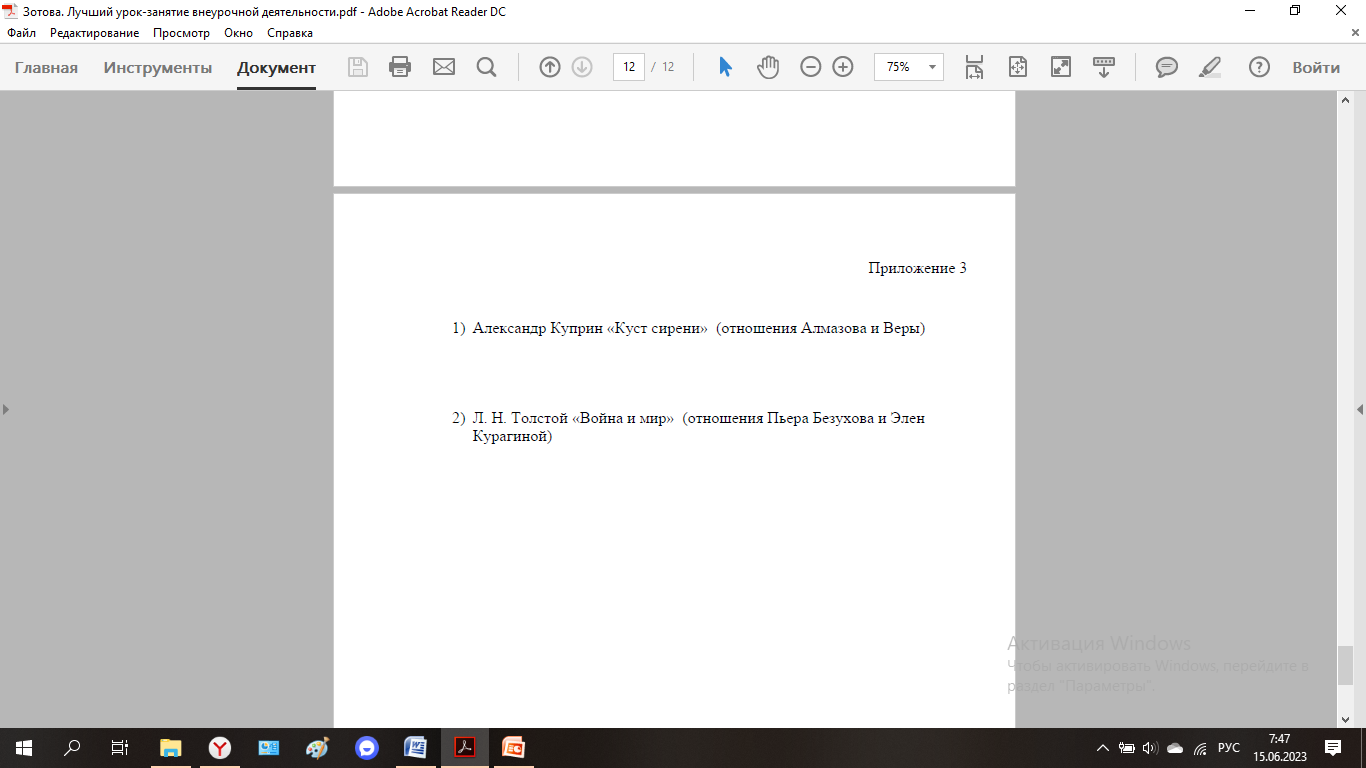 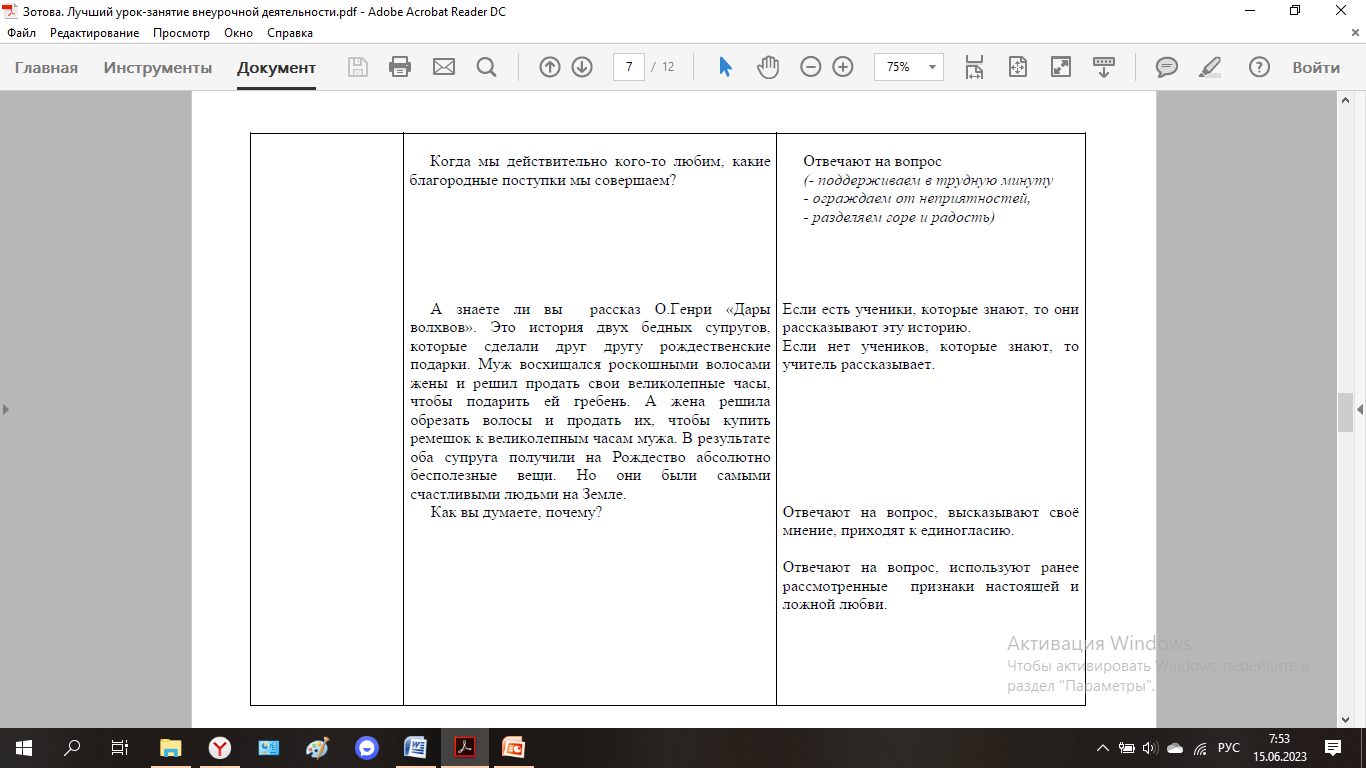 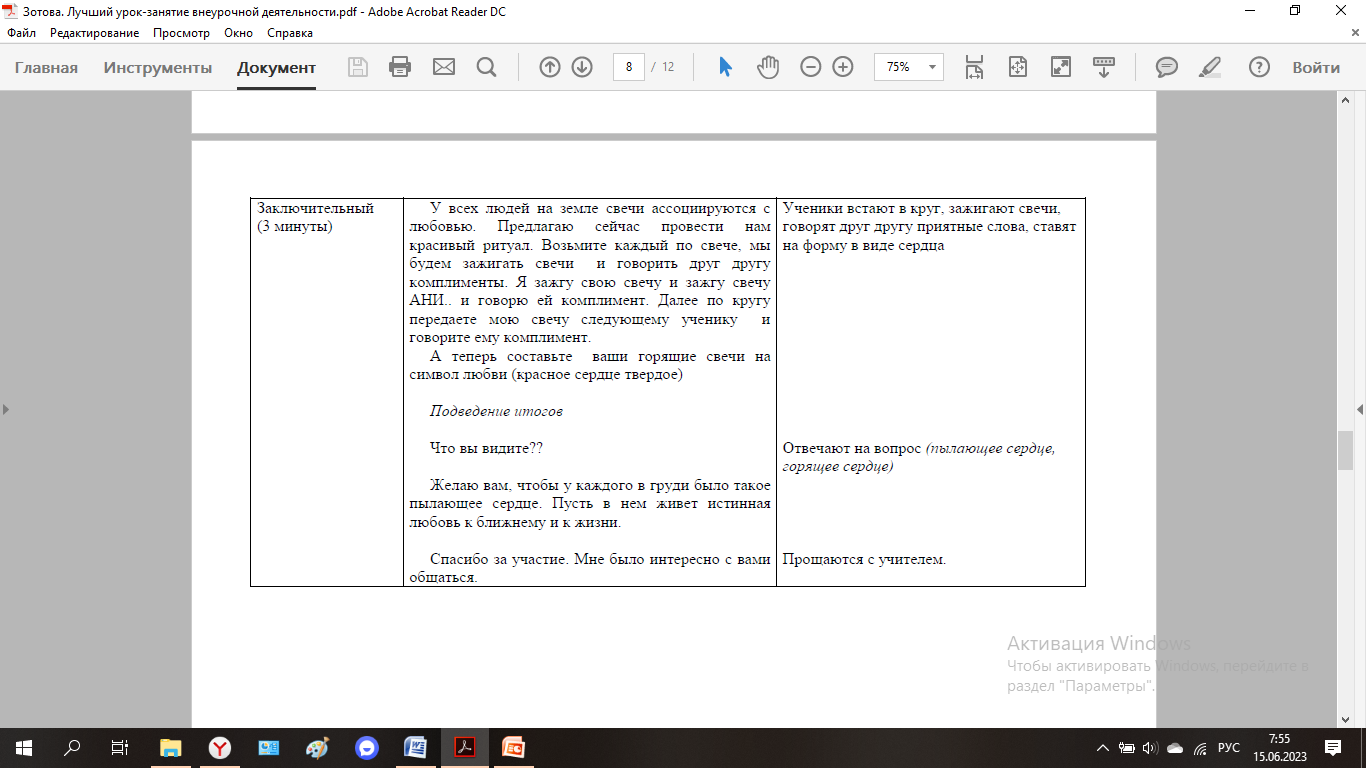 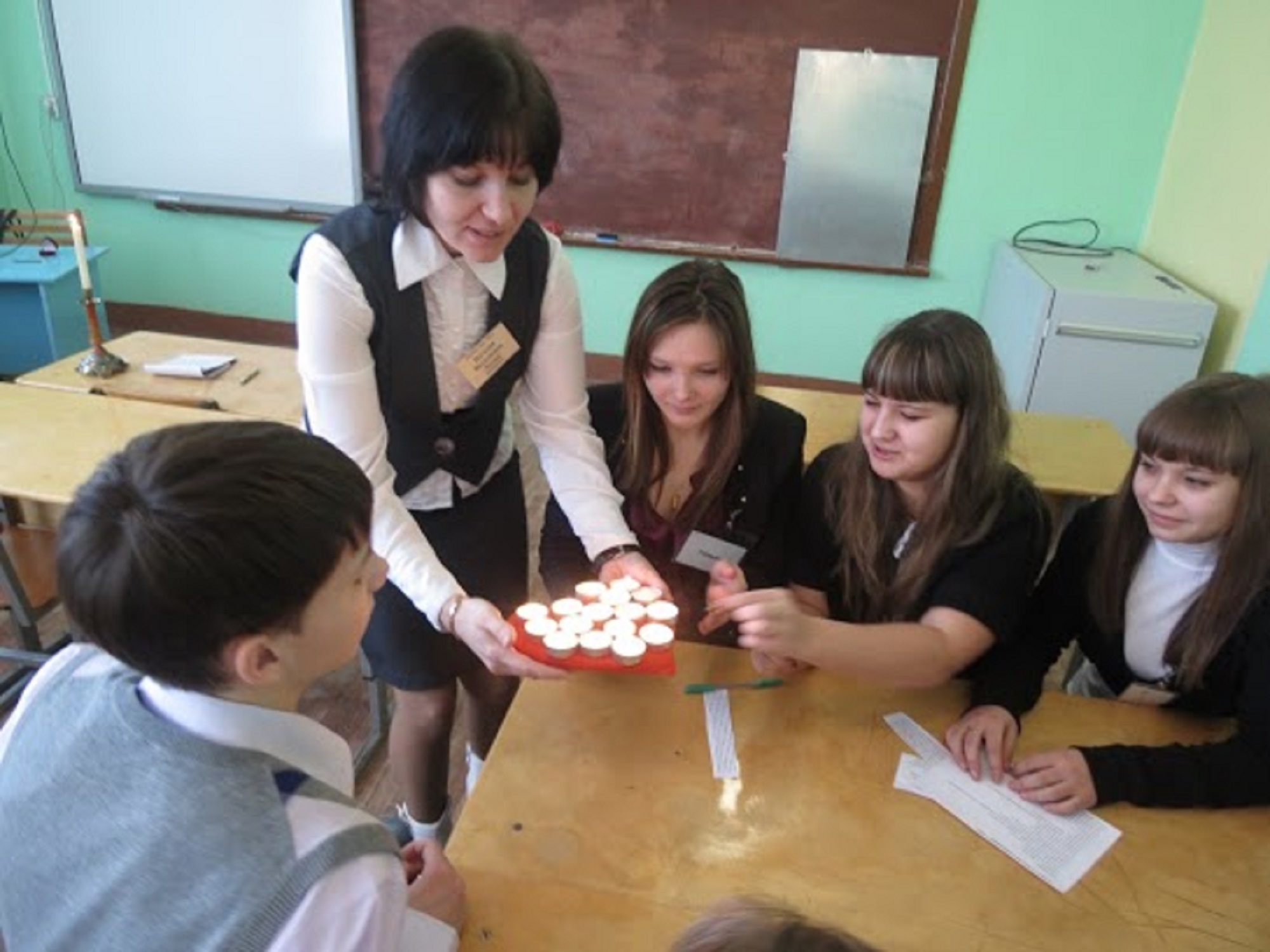 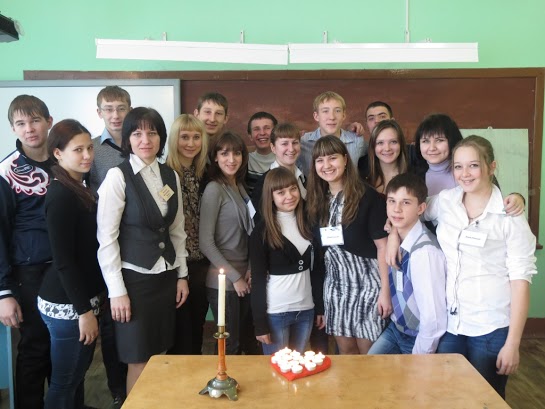 Спасибо за внимание!